South CarolinaEconomy, Budget, & Revenue UpdatePRESENTED TOSouth Carolina City and County Management AssociationJune 17, 2022
Frank A. Rainwater
Executive Director
South Carolina Revenue and Fiscal Affairs Office
frank.rainwater@rfa.sc.gov | 803.734.1519
Economy“I see the bad moon a-risin’I see trouble on the wayI see earthquakes and lightin’I see bad times today …”- Creedence Clearwater Revival, “Bad Moon Rising”
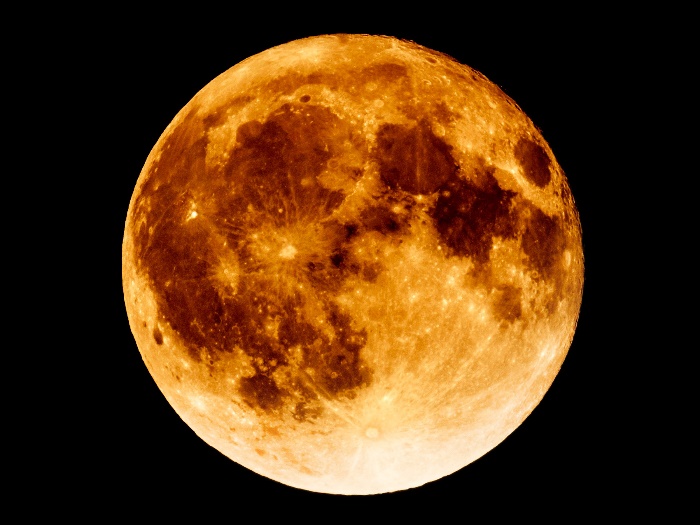 June 17, 2022
2
Inflation RatesInflation reached 8.5 percent in March 2022, the highest rate since 1981
3
June 17, 2022
Interest RatesThe Federal Reserve is expected to raise interest rates six times in 2022 to curb inflation; economic analysts are predicting more modest rate hikes in 2023
Source: Board of Governors of the Federal Reserve System, Federal Funds Effective Rate; Federal Open Market Committee, March 16, 2022: FOMC Projections materials; Trading Economics, United States Fed Funds Rate Forecast for 2023, nmg/4/13/2022
4
June 17, 2022
Wage Growth and the Labor MarketWage growth remains elevated; return to normal levels may be more gradual than expected as the labor shortage continues
5
June 17, 2022
SC EmploymentJob growth slowed in March after a strong February, although employment remained above pre-pandemic levels
6
June 17, 2022
US Unemployed Persons per Job OpeningThere are currently more job openings than unemployed persons; the tight labor market continues to drive up wages
7
June 17, 2022
SC Personal IncomePersistent wage growth will keep personal income above trend through the forecast period
8
June 17, 2022
SC Consumer SpendingNet taxable sales in the first half of FY 22 have grown nearly four times the average rate
Growth Rate: 11.9%
Average Growth Rate: 2.7%
Source: South Carolina Department of Revenue, nmg/3/30/2022
9
June 17, 2022
Lottery SalesLottery sales peaked with first, second, and third rounds of stimulus
Source: South Carolina Education Lottery Commission
10
June 17, 2022
Revenues“You always keep me guessin’, I never seem to know what you are thinkin’And if a fella looks at you, it’s for sure your little eye will be a-winkinI get confused ‘cause I don’t know where I stand …”- Atlanta Rhythm Section (cover), “Spooky”
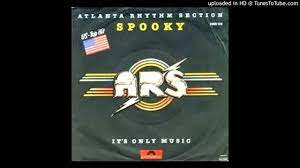 June 17, 2022
11
February 2020 - Pre-pandemicGeneral Fund revenues were slightly above the long-term trend
12
June 17, 2022
February 2021 - One Year into the PandemicGeneral Fund revenues were within the long-term trend
Pandemic
13
June 17, 2022
May 2022 – Two Years into the PandemicGeneral Fund revenues are significantly above the long-term trend
Pandemic
14
June 17, 2022
General Fund – Actuals vs. EstimatesRevenues are growing faster than expected and are $444 million above the estimate year-to-date
15
June 17, 2022
General Fund Revenue Estimates Revised estimates assume higher peak in FY 2022; FY 2023 still anticipates a decline and return to normal levels
16
June 17, 2022
Non-Withholdings - Actual vs. EstimateCollections are 64.1% above last year, partially due to timing changes in tax filing season
17
June 17, 2022
Top South Carolina Tax CreditsState tax credits totaled an estimated $930 million in 2020, with the top five credits by amount claimed accounting for 73.4% of the total
18
June 17, 2022
SC State Housing Tax Credit – Estimated General Fund Reduction
19
June 17, 2022
State Top Marginal Income Tax RatesSouth Carolina had the 11th highest top marginal individual income tax rate in 2018
Source: The Federation of Tax Administrators from various sources. Note: Tax rates shown are for 2018 for consistency with the effective tax rates. For later comparisons, GA top tax rate for 2020 is 5.75%; NC top tax rate for 2020 is 5.25%
20
June 17, 2022
State Average Effective Income Tax RatesSouth Carolina’s effective individual income tax burden falls below neighboring states
Source: IRS, Statistics of Income Division, Individual Master File System, Tax Year 2018 returns. Calculations by the S.C. Revenue and Fiscal Affairs Office.
21
June 17, 2022
Tax Liability Comparison – Tax Year 2020Single
22
June 17, 2022
Tax Liability Comparison – Tax Year 2020Married filing jointly family of four
SC/GA Breakeven: $120,512
SC/NC Breakeven: $92,723
23
June 17, 2022
Tax Liability Comparison – Tax Year 2020Head of household and two dependents
24
June 17, 2022
Tax Liability Comparison – Tax Year 202065+ single with a maximum of $10,000 in federally taxable Social Security benefits*
*Assumes 40% of all non-Social Security income comes retirement income and 60% comes from earned income. For Georgia, up to $65,000 of retirement income, which can include up to $4,000 in earned income, can be deducted. Social Security income totals $11,764.71 in this scenario; at most, $10,000 of this can be taxed at the federal level.
25
June 17, 2022
BudgetsKeep it comin’ love, Keep it comin’ loveDon’t stop it now, don’t stop it noDon’t stop it now, don’t stop it …Don’t let your well run dryDon’t stop it nowDon’t give me no reasons why …Don’t build me up just to let me dropDon’t stop it now- KC and The Sunshine Band, “Keep it Comin’ Love”
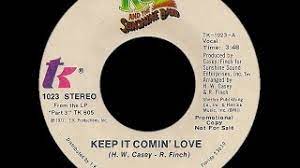 June 17, 2022
26
Available Funds – FY 2022-23 Budget Process
27
June 17, 2022
General Fund Revenue Long Range OutlookRevenue collections are not expected to reach the FY 2022 peak again until FY 2025
28
June 17, 2022
General Fund Revenue GrowthGeneral fund revenue growth is expected to peak in FY 2022 at $1.7 billion; FY 23 revenue estimate well above FY 22 expenditure base
29
June 17, 2022
Millage Rate Increase Limitation Issues
2020 Census impact
FY 2022-23 range:
Counties: 4.7% to 9.0%
Municipalities: 4.7% to 20.0%
Wells Fargo’s June 2022 forecast projects inflation will be 8.2% this year, which would be reflected in next year’s millage caps
30
June 17, 2022
Resources at RFA“Ain’t it good to know you’ve got a friendAin’t it good to know, ain’t it good to knowAin’t it good to know, you’ve got a friend”- Carole King, You’ve Got A Friend
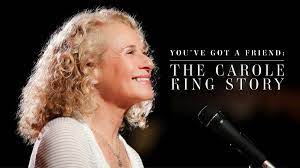 June 17, 2022
31
Census Dashboards
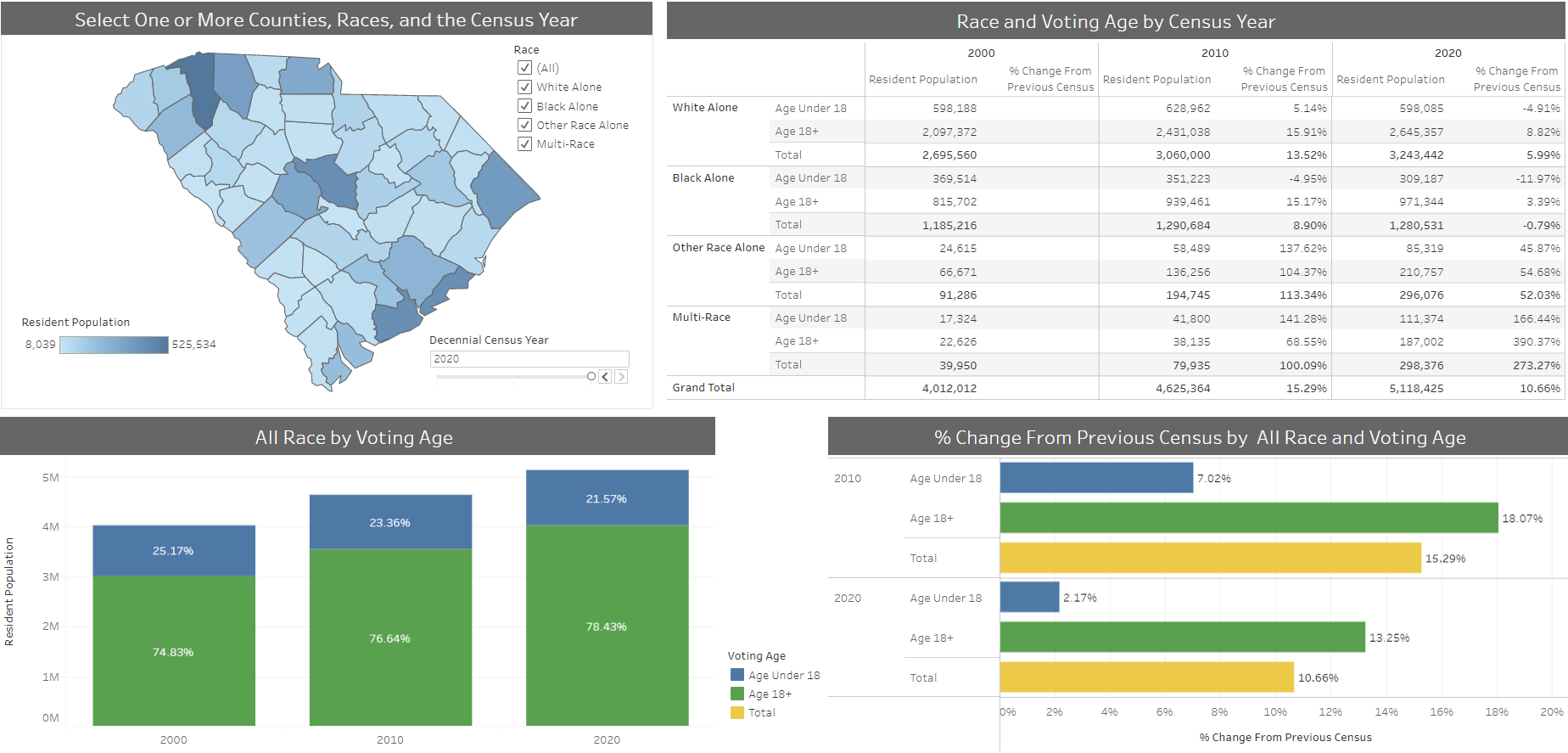 June 17, 2022
32
Locate Mehttps://rfa.sc.gov/mapping/locate-me
33
June 17, 2022
SC Aerial Imageryhttps://www.arcgis.com/apps/mapviewer/index.html?layers=1a3f8aa93e674dcd93396b8d2c11e490
June 17, 2022
34
On the Horizon
Public Education Funding and Accountability Dashboard
County Boundaries
Long-term population projections
2030 Redistricting planning and training sessions
35
June 17, 2022
Conclusion & Questions
“Well, my friends, the time has comeTo raise the roof and have some funThrow away the work to be done …”
 							- Lionel Richie, “All Night Long”
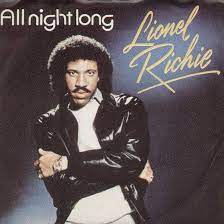 36
June 17, 2022